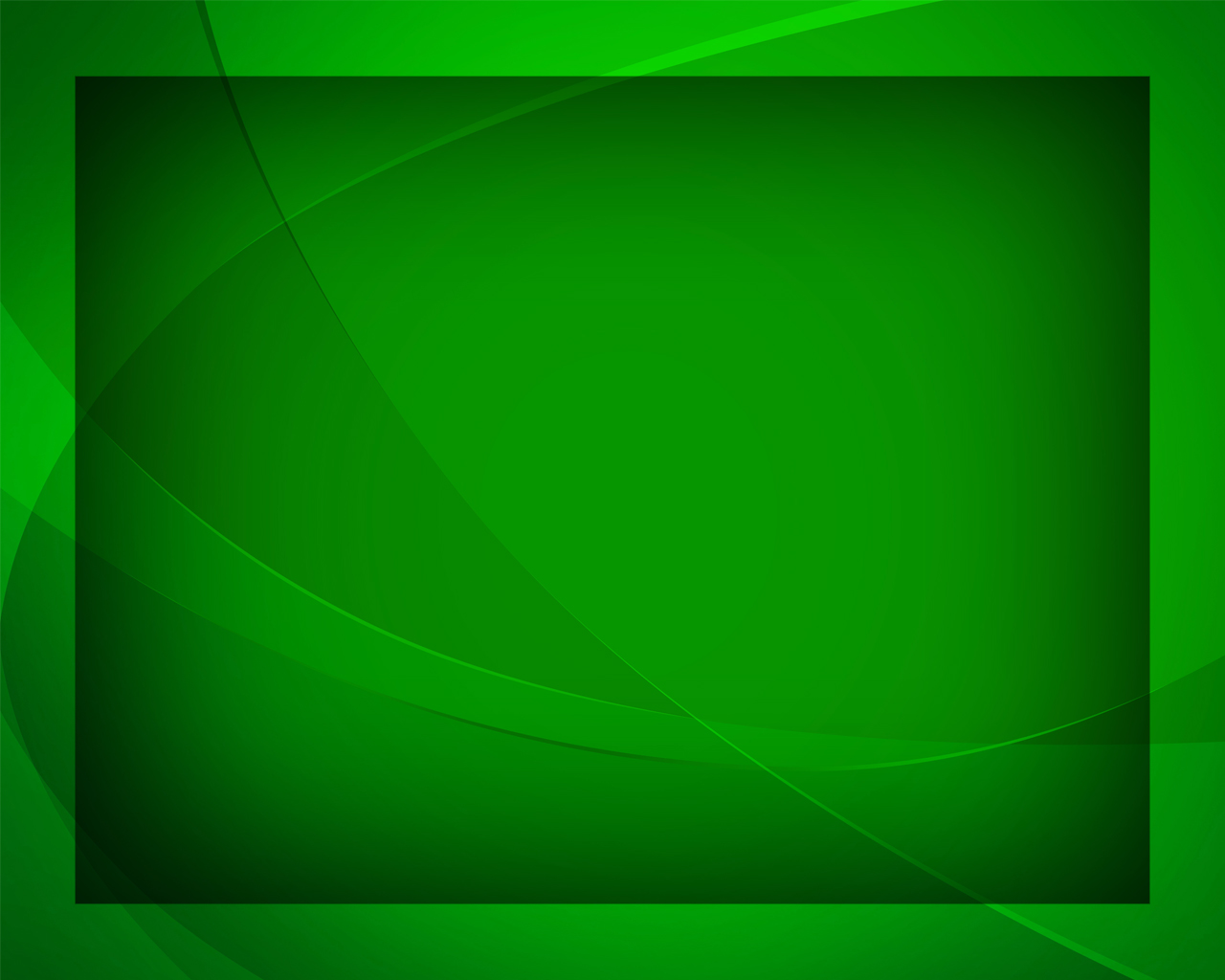 О, хвала Тебе, Спаситель
Гимны надежды №105
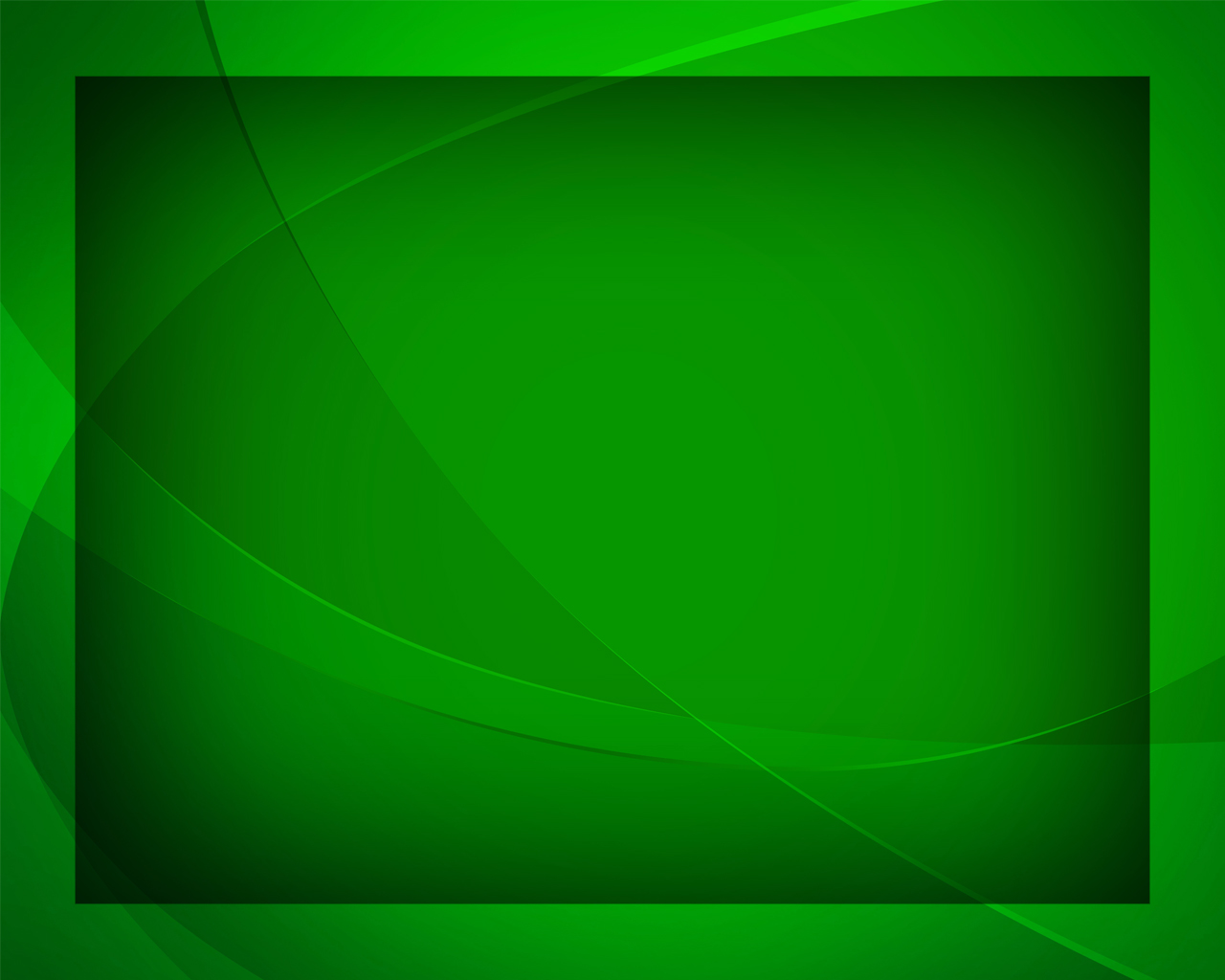 О, хвала Тебе, Спаситель, 
Что собрал
 Ты нас опять,
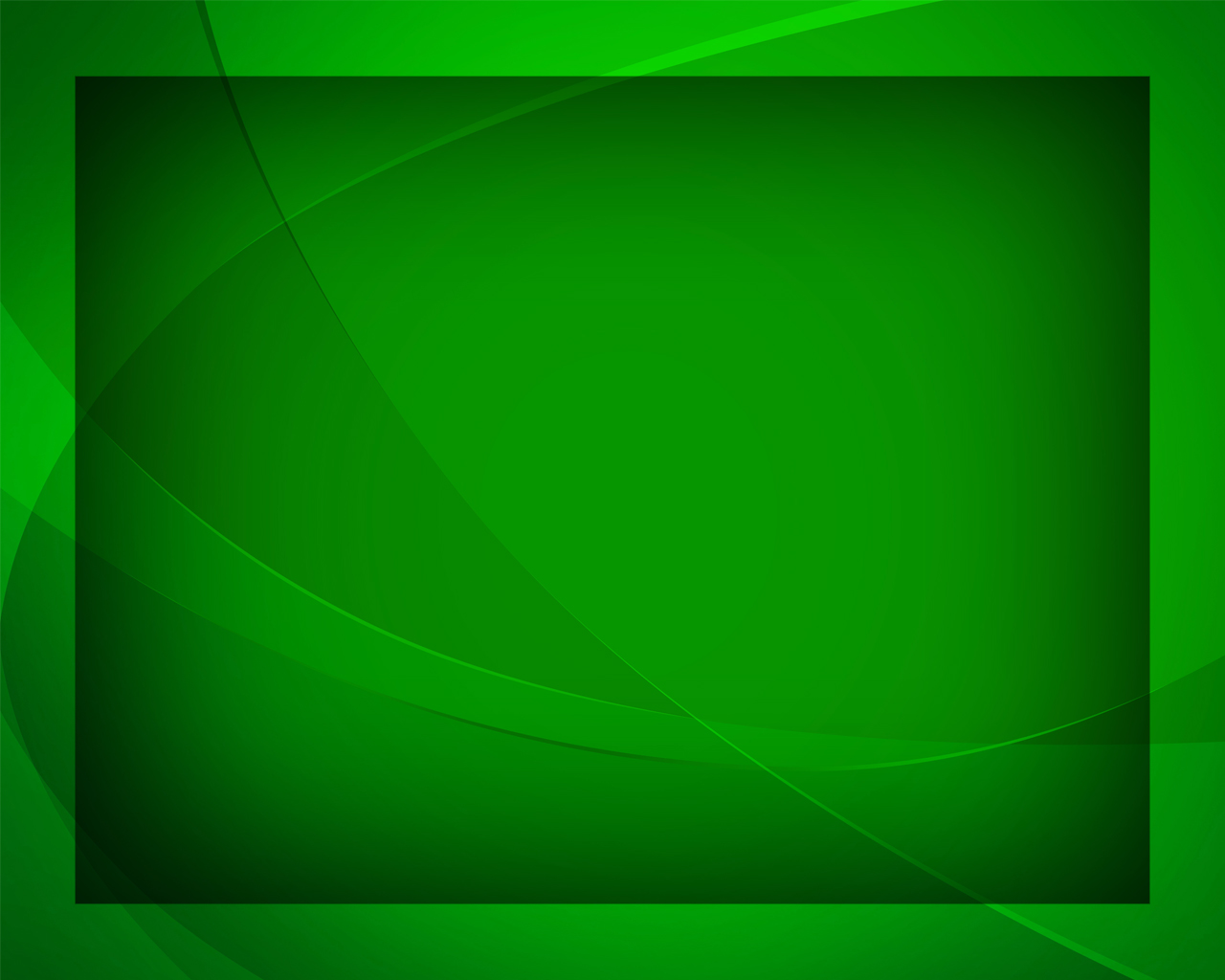 Здесь, у ног Твоих, Учитель, 
Будем мы 
Тебе внимать.
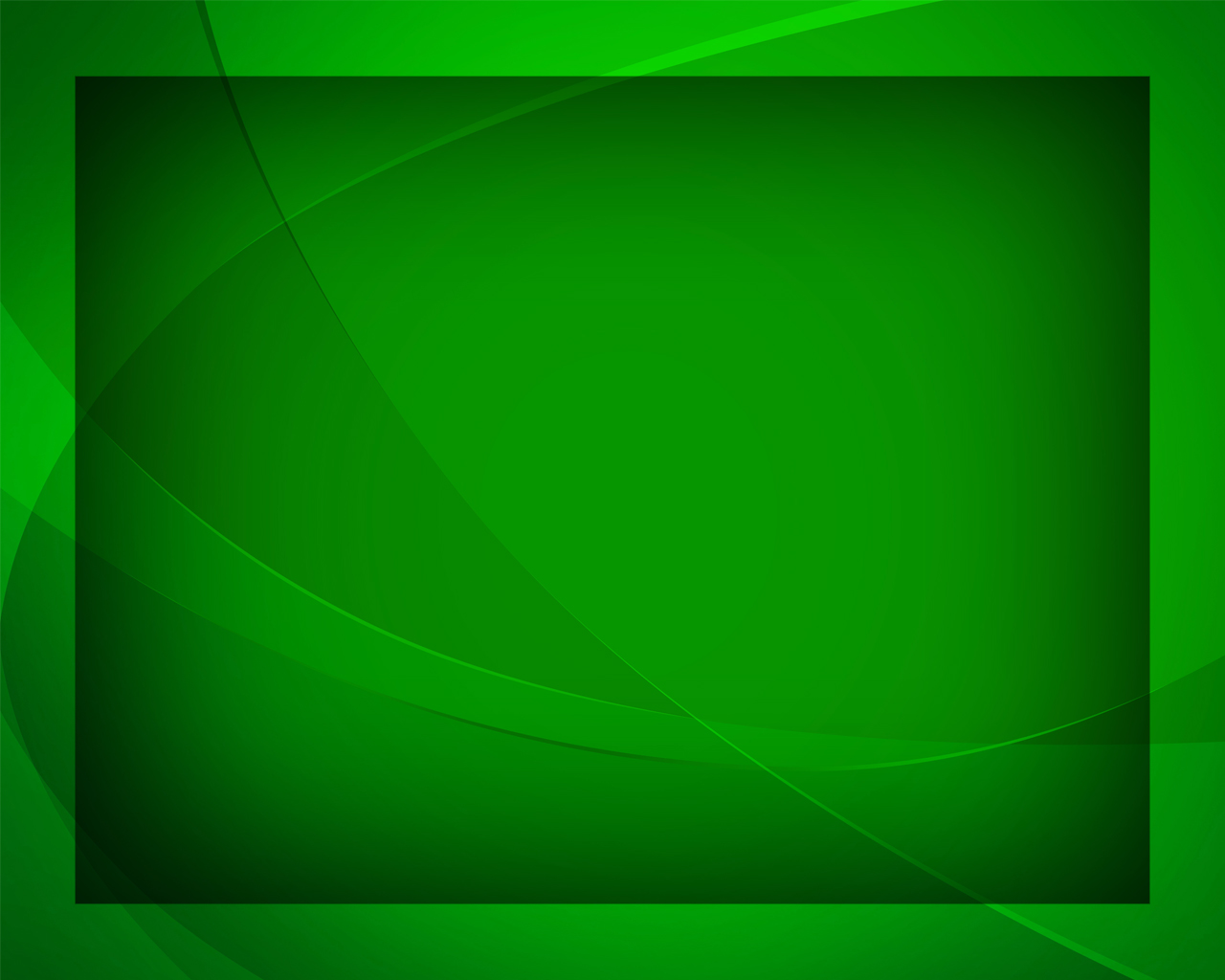 Здесь, у ног Твоих, Учитель, 
Будем мы 
Тебе внимать.
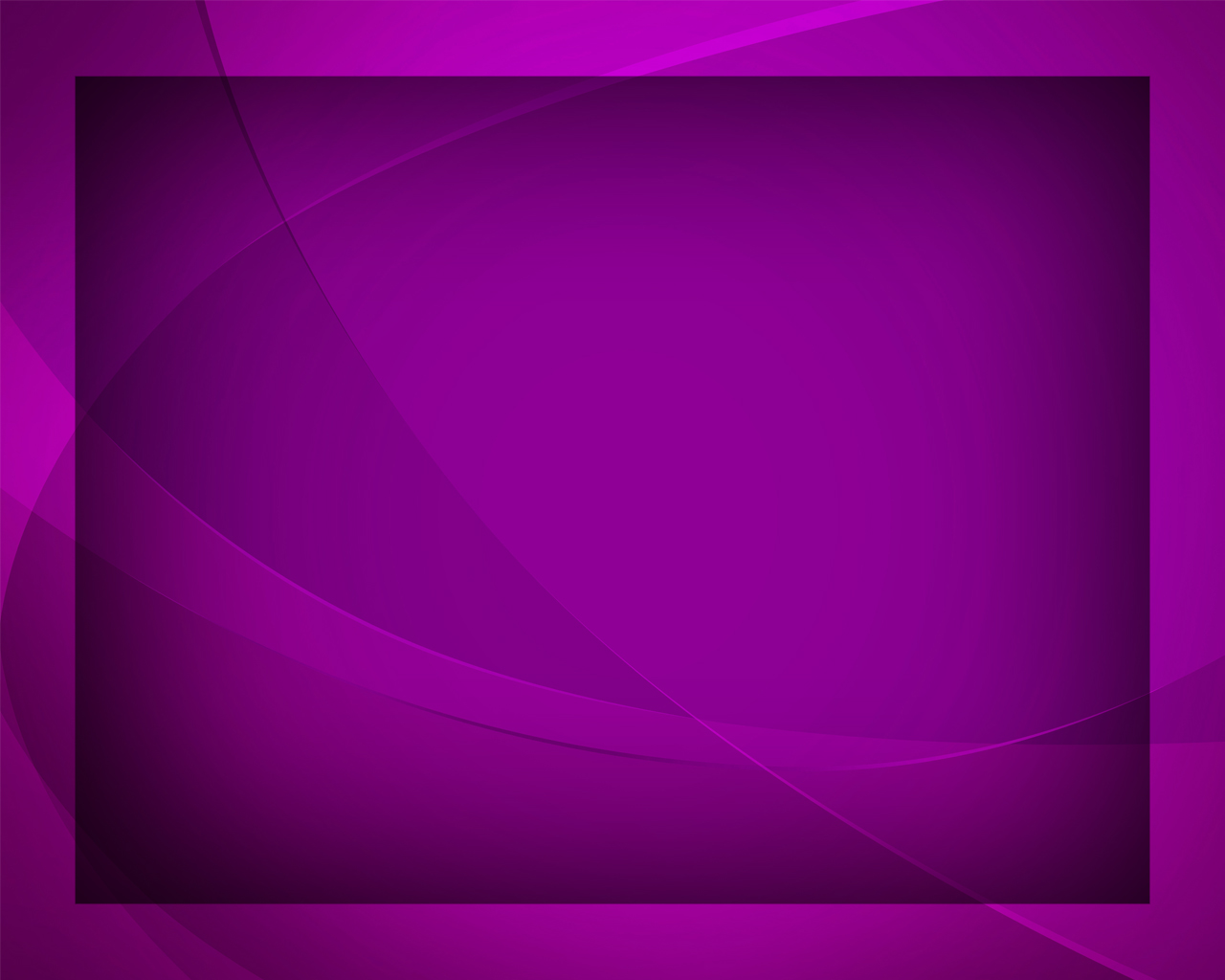 Дай понять 
с лова святые, 
В мысли наши 
их впиши.
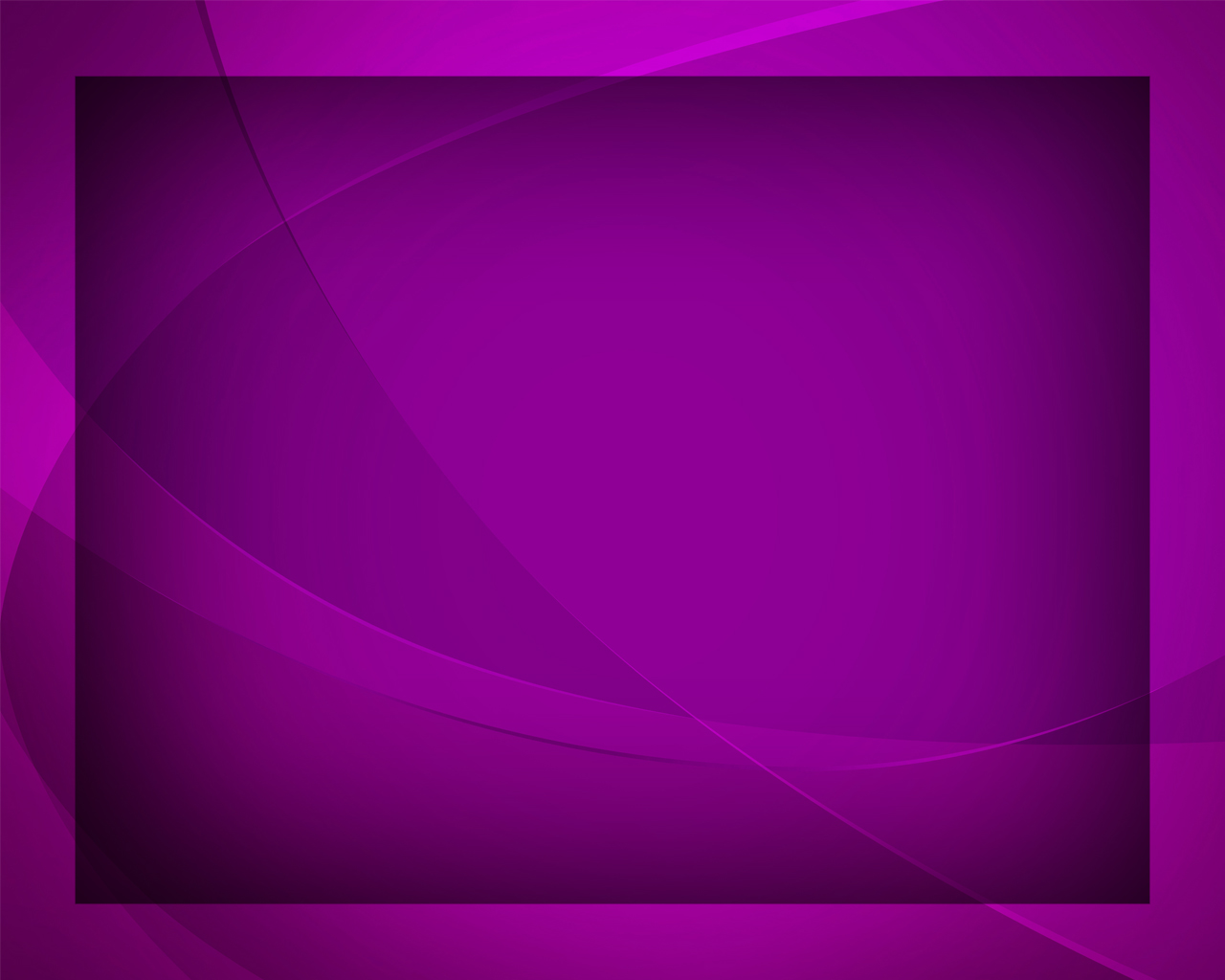 Поучения благие
Нам, Отец, 
с небес пошли.
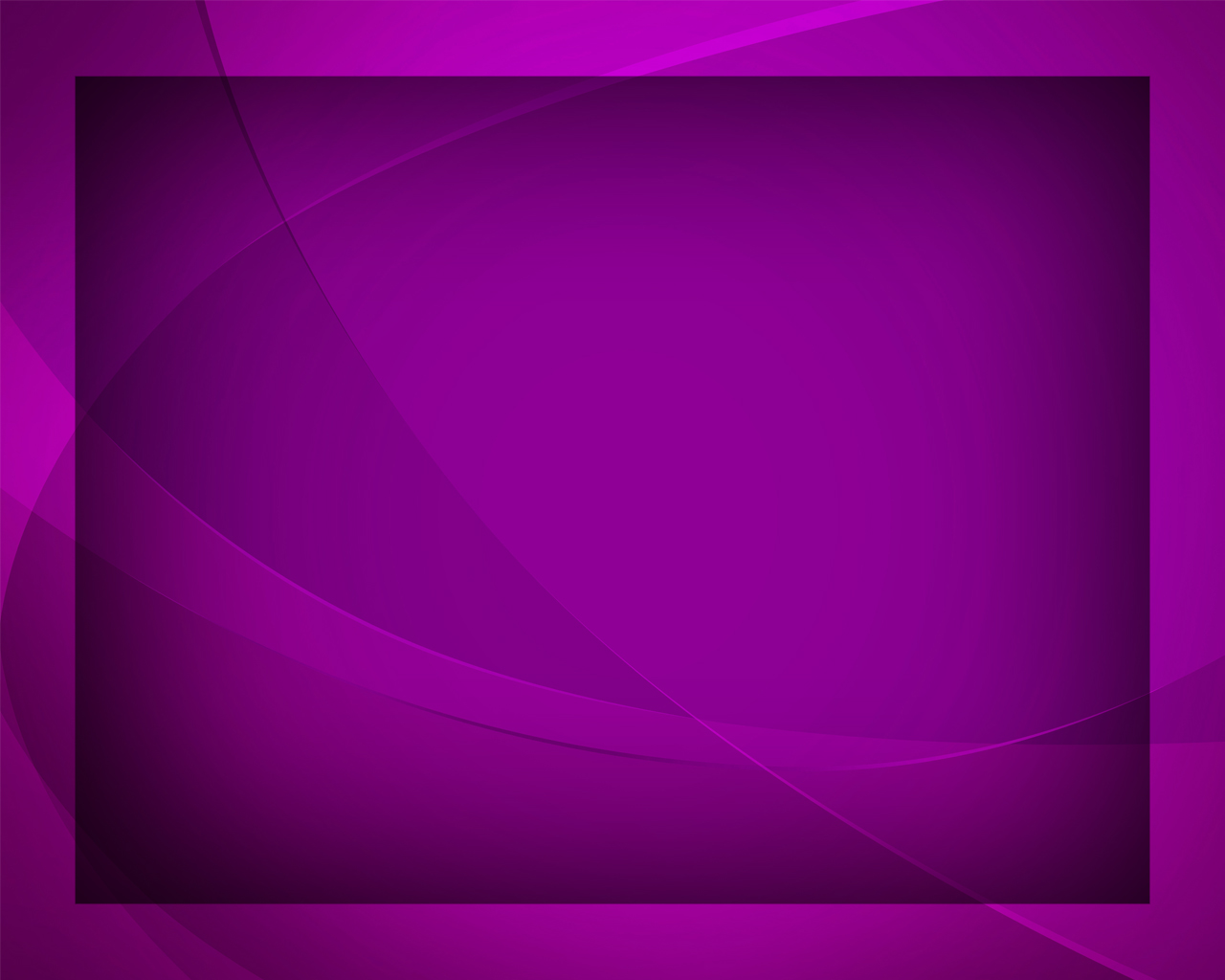 Поучения благие
Нам, Отец, 
с небес пошли.
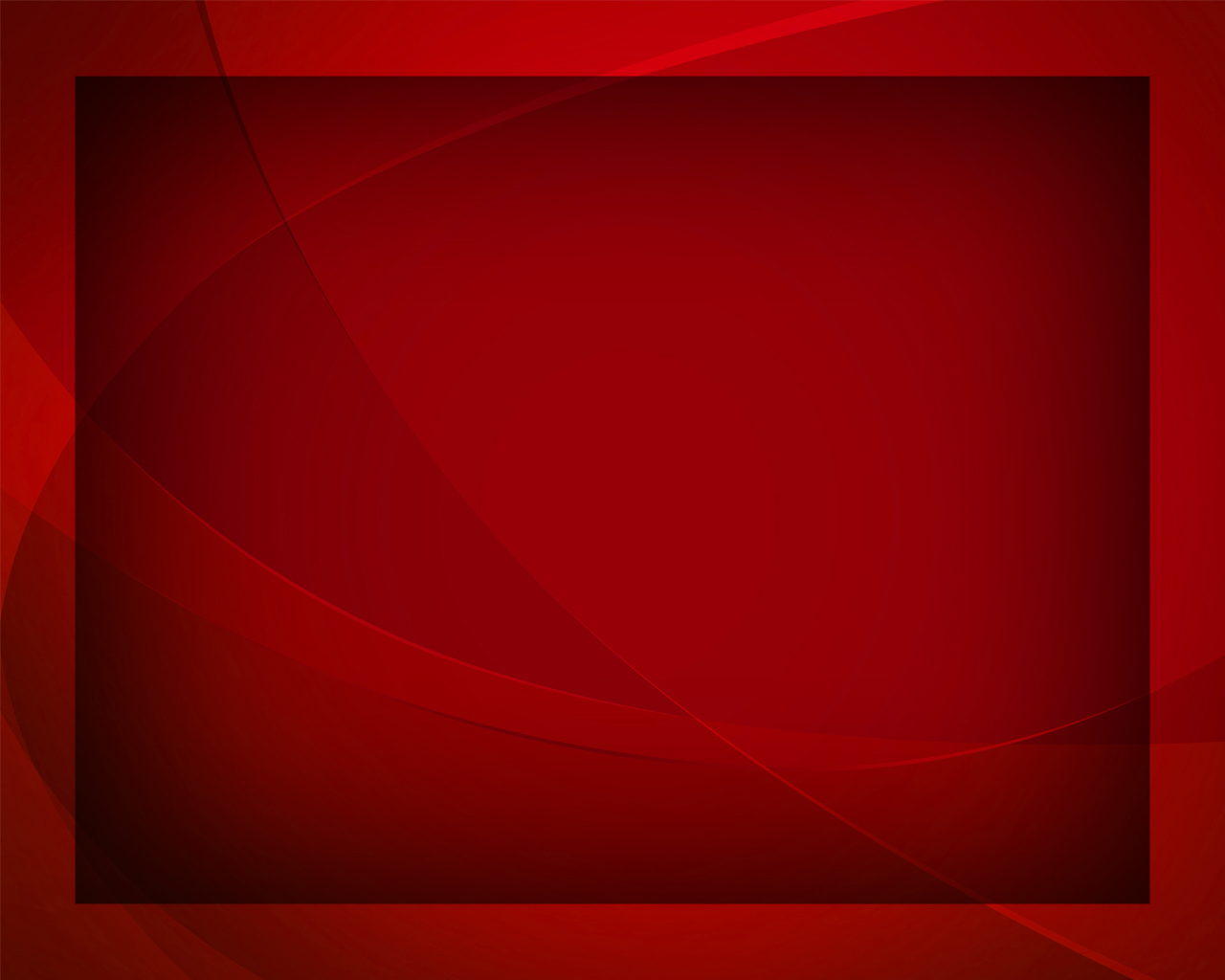 И Твоё 
Святое Слово 
Помоги 
в сердцах хранить,
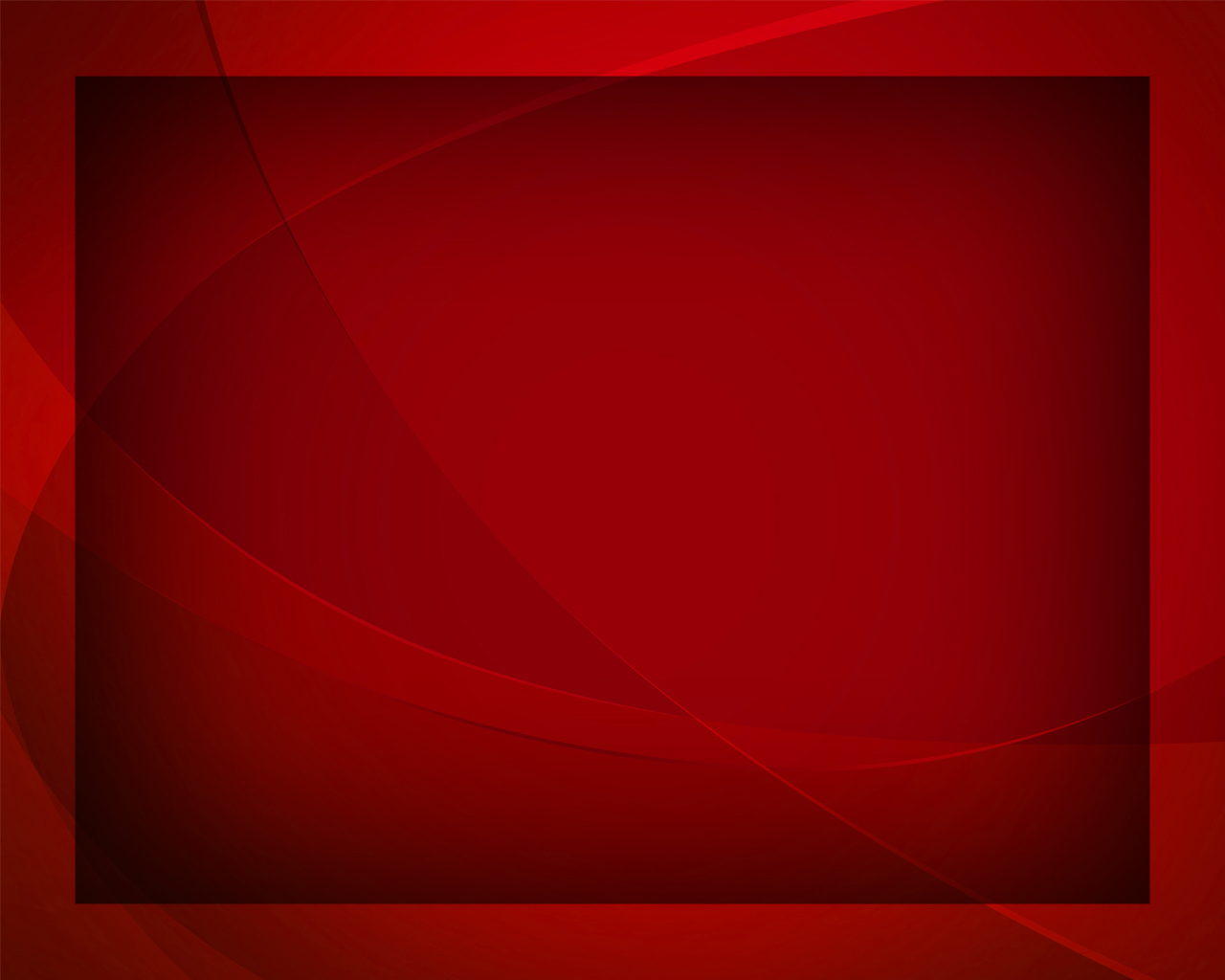 Чтобы в жизни
сей суровой 
По Твоим 
путям ходить.
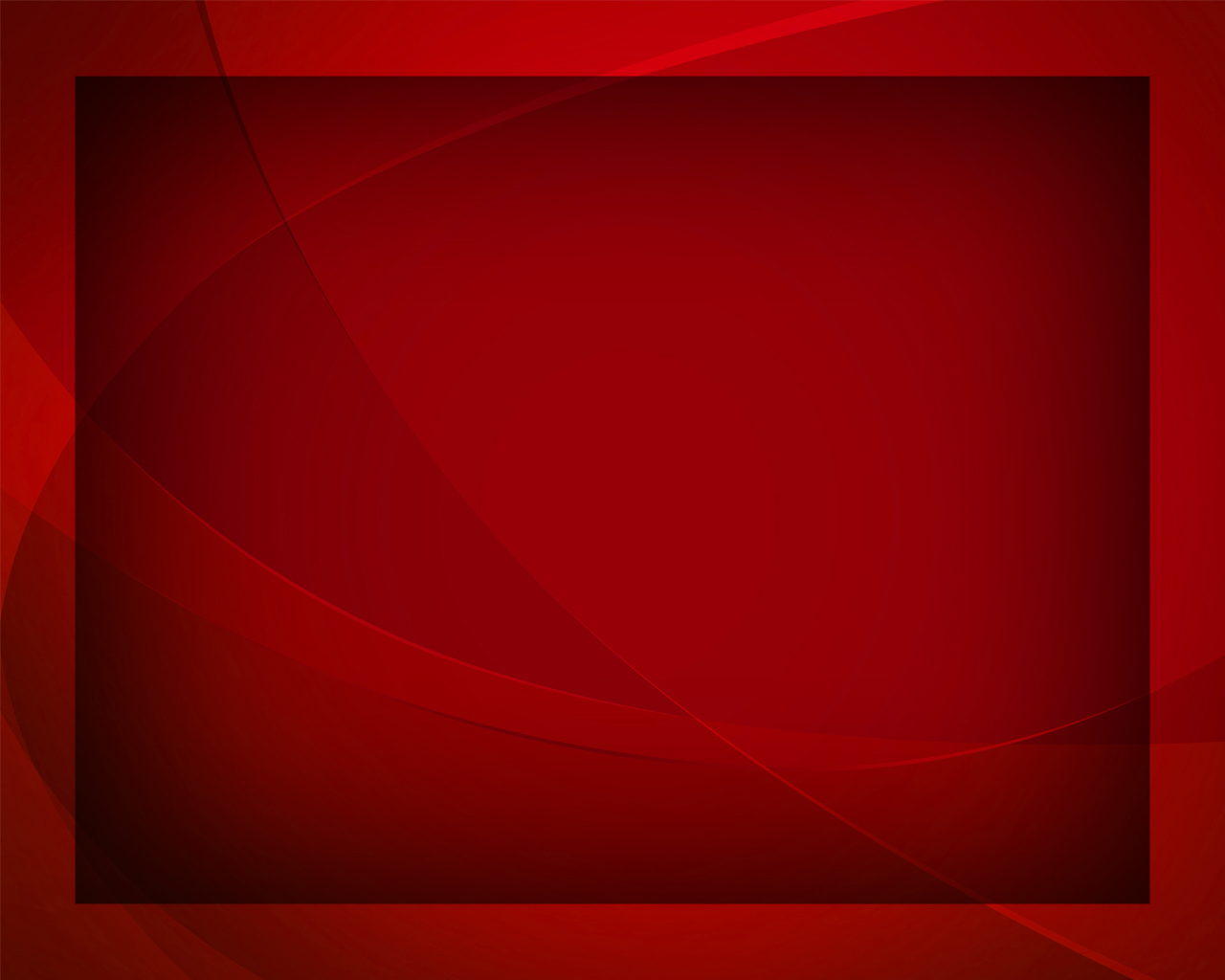 Чтобы в жизни
сей суровой 
По Твоим 
путям ходить.
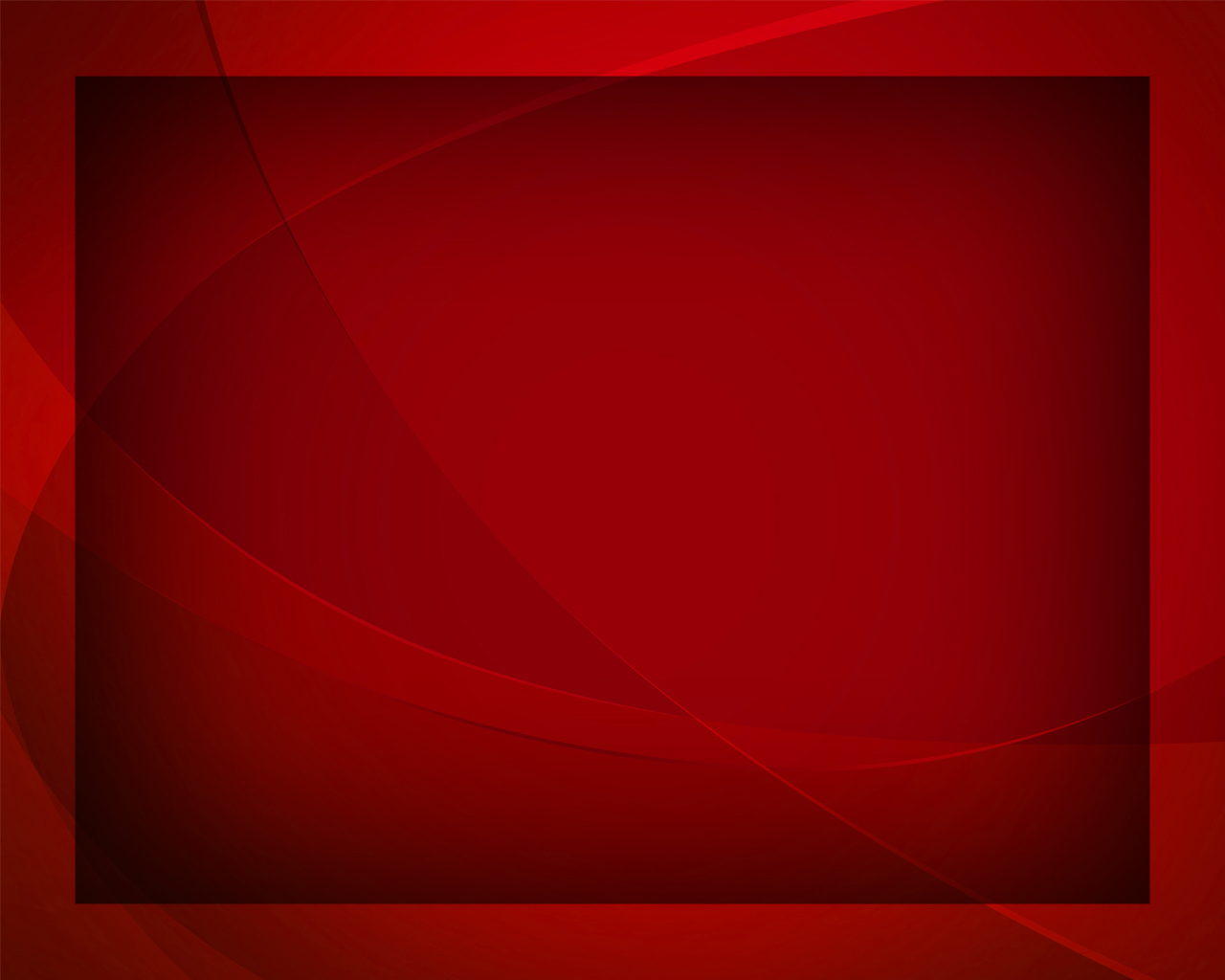